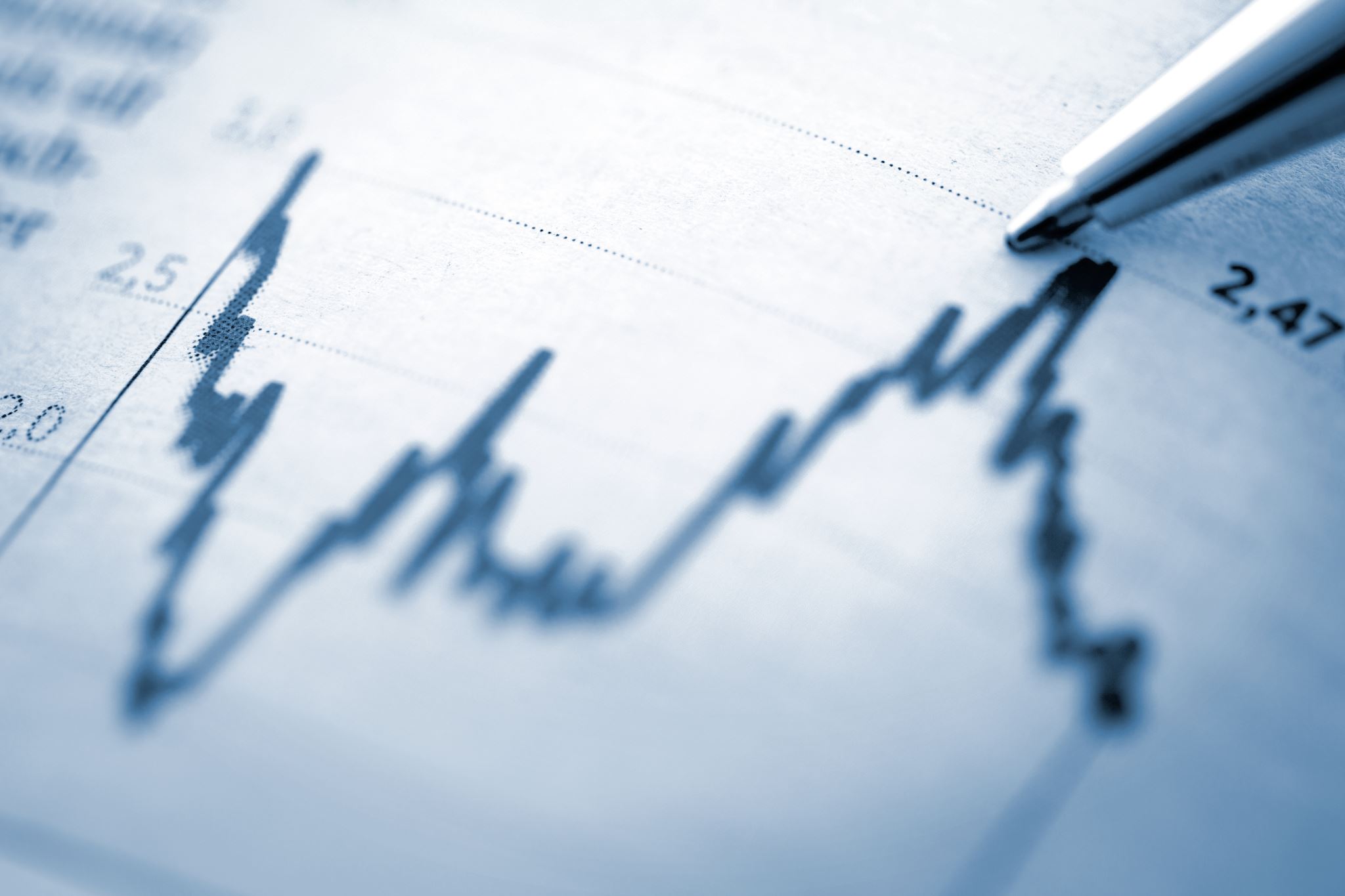 Project report
Objective:
By the end of the lesson , students will be able to analyse the details of Task 1 of the Project Report .
Social Enterprise companies and startups in Qatar | List of Social Enterprise related companies in Qatar | F6S
QNI